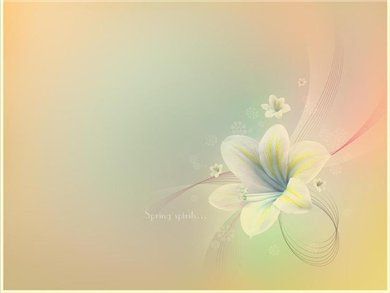 Solresol
as an artificial  language
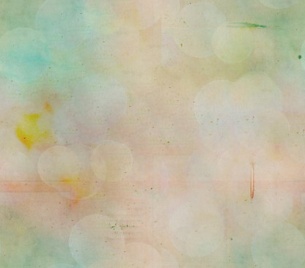 A  simple   definition   of  an artificial  language   is   any language   whose   lexicon and  grammar  were developed  from   an individual   source   for   the sake    of   itself.
Individual  source  refers  to  either one  creator  or  a  select   body  of creators. Unlike  an   authentic language,  the  brunt  of  it  emerges with  relative   suddenness.
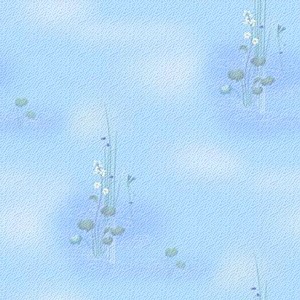 Three  factors determine  the authenticity   of  an artificial   language: 

         -purpose

                  -originality

                           - size.
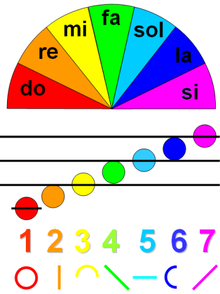 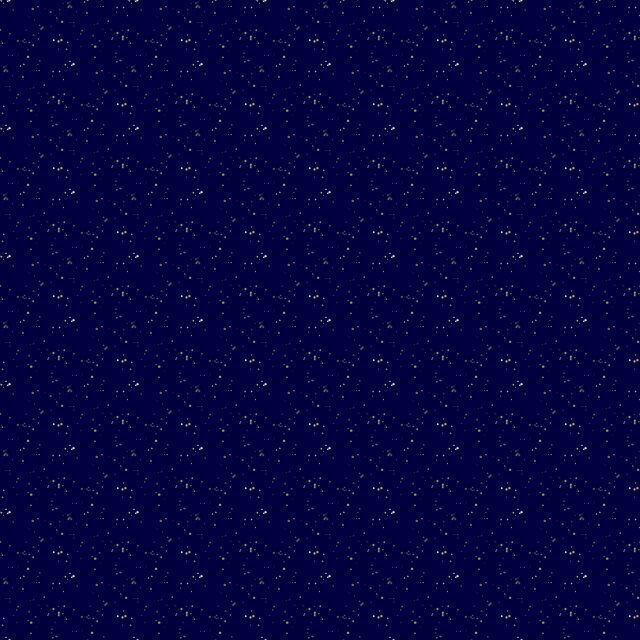 The  seven  conventional  notes,  colors,  syllables, numerals,  and  glyphs used to convey  solresol  phonemes.
Solresol words are made up of from one to five syllables or notes. Each of these may be one of only seven basic phonemes, which may in turn be accented or lengthened. There is another phoneme, silence, which is used to separate words: words cannot be run together as they are in English.
The phonemes can be represented in a number of different ways – as the seven musical notes in an octave, as spoken syllables (based on solfège, a way of identifying musical notes), with the seven colours of the rainbow, symbols, hand gestures etc.
Thus, theoretically Solresol communication can be done through speaking, singing, flags of different color – even painting.
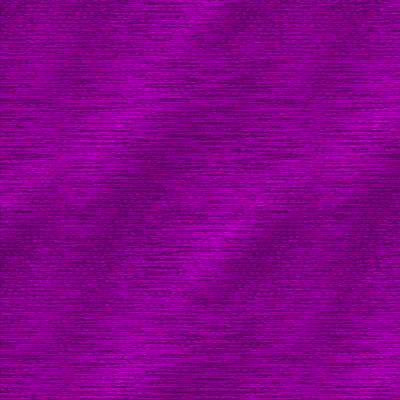 Vocabulary
-the longer words are divided into categories of meaning, based on their first syllable
-Words beginning with 'sol' have meanings related to arts and sciences, or, if they begin with 'solsol', sickness and medicine (e.g., solresol, "language"; solsolredo, "migraine")
-Solresol faces considerable problems in categorizing the real world around it sensibly. The last couple of syllables may be arbitrary, to capture distinctions such as "apple" vs "pear" which do not fit simple categories.
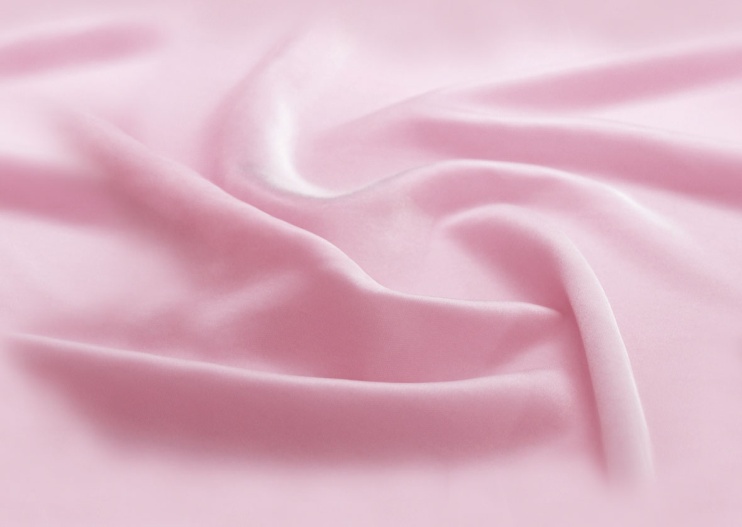 Suppression of Synonyms

 -The  same  word  in  Solresol  signifies  all  the words  that  mean  the  same  thing.

 -Thus, there is just one word solla to express always, without ceasing, perpetually, without end.

 -just one word mifala (mfl) to express desire, long for, wish for.

- The one word dosido (dsd) signifies aid, help, assist, come to one's aid.

 -The word refasi (rfs) means respond, reply, answer, retort.

 -The word ladomido (ldmd) signifies establish, institute, set up.
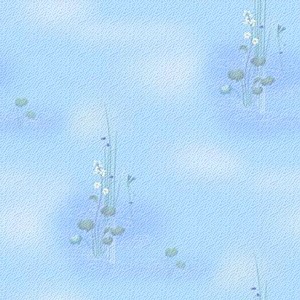 Reversed meanings


Solresol offers an advantage not found in any other language: it expresses the opposite meaning by reversing the word, syllable by syllable.

                                                            EXAMPLES
Misol, good	                                                      Solmi, evil.
Fala, good, tasty	                                                      Lafa, bad.
Solla, always	                                                      Lasol, never.
Fs,  much, very	                                                     Sf,  little, scarcely.
Msso, good fortune, happiness	                  Sosm, misfortune.
Sols,  climb, ascend	                                                     Slso, descend.
Sosf, laugh	                                                     Fsso,  weep, sob.
Sml, ease	                                                                      Lms, difficulty.
Dldm, accept, consent	                                   Mdld, refuse, reject.
Fsms, advance	                                                    Smsf, draw back, retreat.
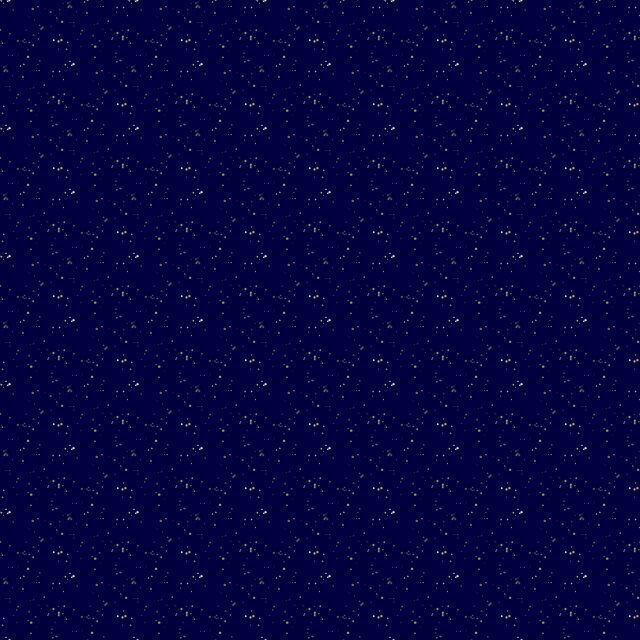 Genders
-All male beings are of the masculine gender;
   -All female beings are of the feminine gender;
      -All material objects and abstractions, as well as  beings whose sex is    unknown, are of the neuter gender.
EXAMPLES: 
Masculine:	                                                           Feminine:
Sisol, Mr; 	                                                           Sisool or Siso¯l, Mrs.;
Sila, Master [title], boy; 	                                         Silaa or Sila¯,  Miss;
Msf, husband; 	                                                           Msf¯, wife;
Ldm, pupil, student [m]; 	                                         dm¯, pupil, student [m];
Dmfd,  man; 	                                                          Dmfd¯, woman;
Rsmr,  brother; 	                                                          Rsmr¯, sister;
Frsod, stallion; 	                                                          Frsod¯, mare.
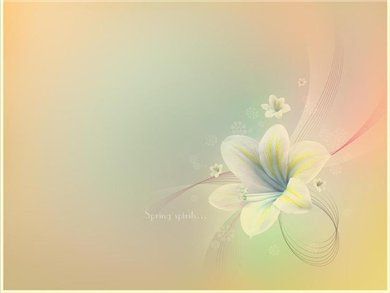 Numbers
EXAMPLES: 
Singular:	                                                      Plural:
Rd, my, mine [ms]; 	                                    Rd', my, mine [mpl];
Rd¯, my, mine [fs]; 	                                    Rd'¯,  my, mine [fpl];
Sso, mister; 	                                                 Ss'o, messers;
Sso¯,  madame; 	
 signature, signatures;
Fml, letter-carrier;                     	  Fml', letter-carriers;
Drmr, eye; 	                                          Drmr',  eyes.
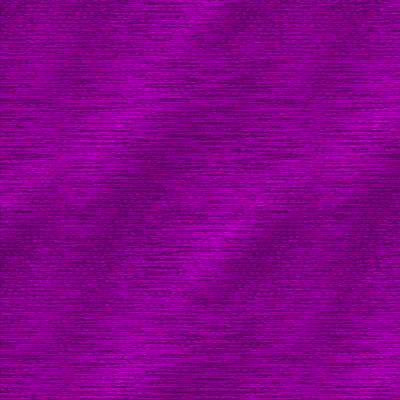 Number of Words
Since a single word of SOLRESOL covers all the ideas that have the same meaning, with the two genders (masculine and feminine), and the principal parts of speech, it follows that with a few words, SOLRESOL contains all the ideas indispensable to man; it can express them clearly in all countries.

 The Universal Language of SUDRE possesses:

      7 words of one syllable; 
      49  --  of two syllables;
      336  --  of three syllables;
      2.268  --  of four syllables;
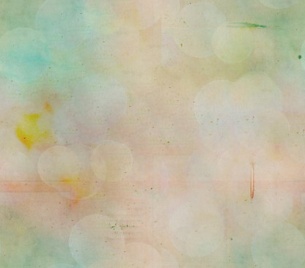 Separation                                            of   Homonyms

 When a word in a language has many different meanings, it is expressed in Solresol by just as many quite different words.

EXAMPLES:
Ton (your), rm; 	                  Le poste (police station), sslf;
Ton (tone), somfso; 	La bière (beer), dsfr;
La poste (mail), frl;  	La bière (bier), sosdd;
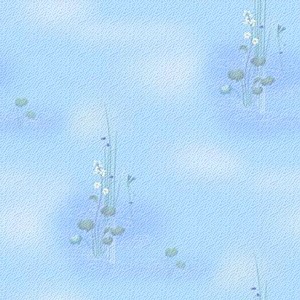 Verbs
-Solresol verbs always have the same form (present infinitive).
 To mark tenses and moods, one employs dd, rr, mm, ff, soso, ll, ss.

- To abbreviate these forms in writing, one uses capital D in the place of dd, capital R for rr, M for mm, F for ff, SO for soso, L for ll, and S for ss. 

D. indicates
 1º The imperfect indicative: I begin, dr D sdf, etc.
 2º The pluperfect indicative: I had begun, dr D sdf, etc.

R. indicates
 1º The simple past: I began, dr R sdf, etc.
 2º The anterior past: [as soon as/when] I had begun, dr R sdf, etc.
 3º The imperfect subjunctive: that I might/should begin, mr dr R sdf, etc.
 4º The pluperfect subjunctive: that I might/should have begun, mr dr, R sdf.
The passive participle: begun, S sdf.
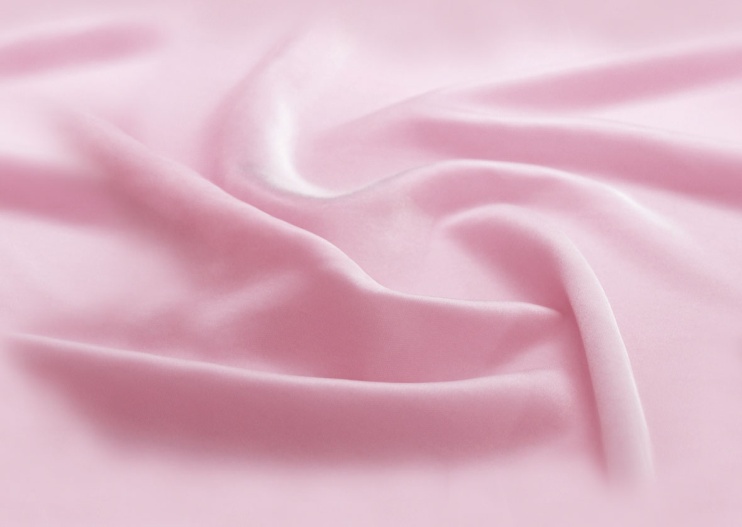 Subjunctive

-The subjunctive mood is marked by placing the word mr, that, before the personal pronouns.

EXAMPLES:
-That I should commence, mr dr sdf.
-That you should finish, mr dm fds.
-May he/it progress, mr df sdl.
-May she learn, mr df¯ sds.
                                                              -That we should study, mr dr' sdso.
                                                              -That you [pl] should accomplish, mr dm' dsf.
                                                              -That they [not f] should work, mr df' rsosr.
                                                               -That they [f] should come, mr df'¯ msod.
                                                               -That you might write, mr dm R lmr.
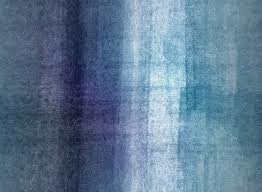 Different kinds of writing

 In Solresol one can write in many ways:

 1º In all letters: do, re, mi, fa, sol, la, si.

 2º Omitting the vowels (except the o of sol to distinguish it from si): d, r, m, f, so, l, s.

 3º In notes on a musical scale of just three lines, without knowing music;
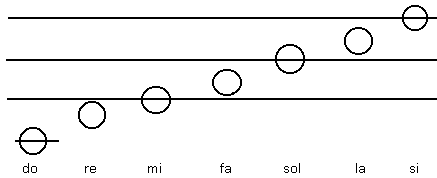 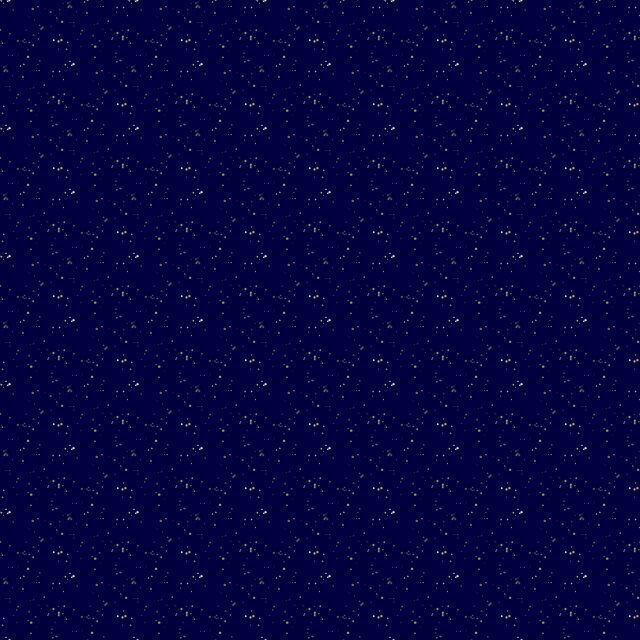 4º  With the first 7 numbers, representing the seven notes, the numbers being known in all countries.
1,	 2, 	3,	 4, 	5,	 6,	 7,
do,	 re, 	mi, 	fa,	sol, 	la,	 si.

5º One can also write in a special Solresol stenography. This stenography, invented by Vincent GAJEWSKI, is composed of only seven signs, one for every syllable:
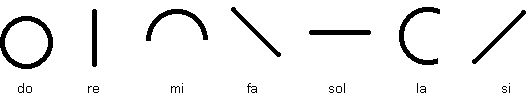 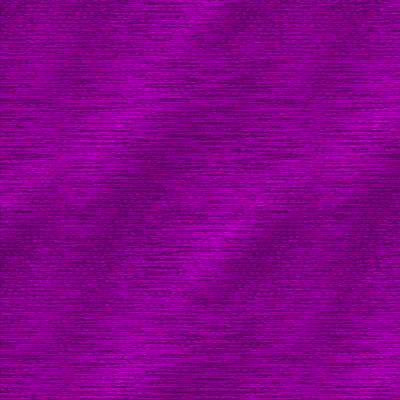 These signs must be connected to form  every word:
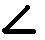 A double note is represented by crossing the sign:
Mister, sso.........
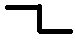 Language, sorso.....
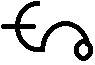 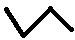 Want, fsf...........
Printshop, llmd.....
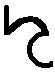 Give, rml...........
December, rrs.......
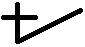 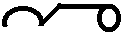 Experience,mssod...